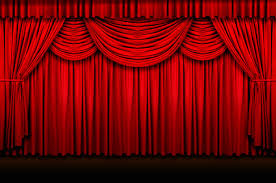 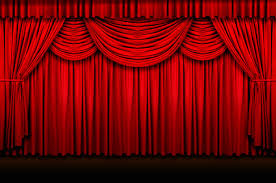 আইসিটি ক্লাশের সকলকে
স্বাগতম
শিক্ষক পরিচিতি
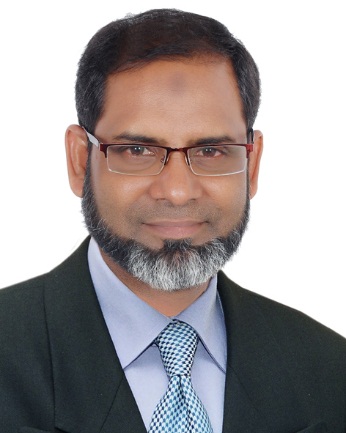 দেওয়ান আবু হুরাইড়া (বাদশা)
সহকারী শিক্ষক (আইসিটি)
বদলগাছী লাবণ্য প্রভা পাইলট বালিকা উচ্চ বিদ্যালয়
বদলগাছী, নওগাঁ।
০১৭১৮৭২৩৯৭১, ০১৫৮৭৬২১৫০।
Email: badshamecc@gmail.com
2
শুক্রবার, 02 ফেব্রুয়ারী 2018
শ্রেণি পরিচিতি
৯ম শ্রেণি, শাখাঃ (ক+খ)
বিষয়ঃ তথ্য ও যোগাযোগ প্রযুক্তি
২য় অধ্যায়ঃ কম্পিউটার ও কম্পিউটার ব্যবহারকারীর নিরাপত্তা 
সময়ঃ ৪০ মিনিট
মোট শিক্ষার্থীঃ ৬০
উপস্থিতঃ ৫৫
তারিখঃ ১০/০১/২০১৮ ইং
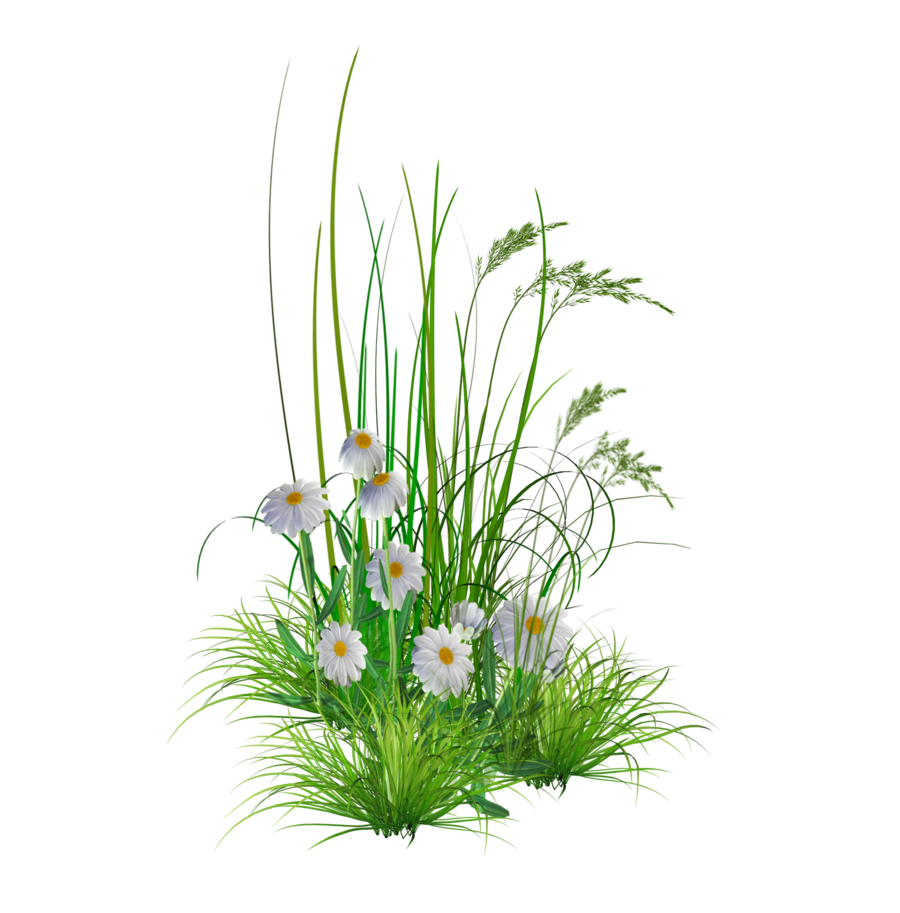 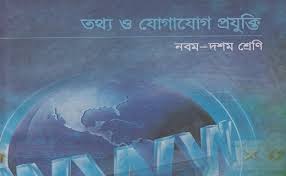 3
শুক্রবার, 02 ফেব্রুয়ারী 2018
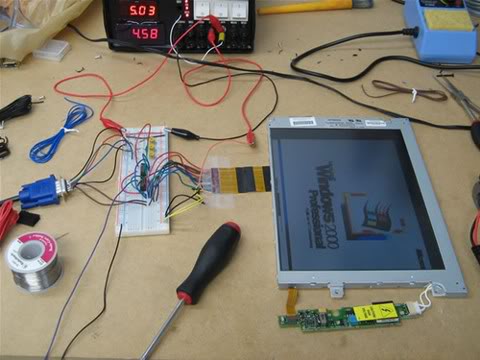 ছবিতে কি করতে দেখা যাচ্ছে?
কম্পিউটারে এই ধরনের সমস্যা দেখা দিলে কি করতে হয়?
এসো পর্দার ছবিগুলো মনোযোগসহ লক্ষ্য করি
এই ছবিতে কি করতে দেখা যাচ্ছে?
কম্পিউটার মেরামত করতে দেখা যাচ্ছে।
ট্রাবলশুটিং করতে হয়।
কম্পিউটার মেরামত করতে দেখা যাচ্ছে।
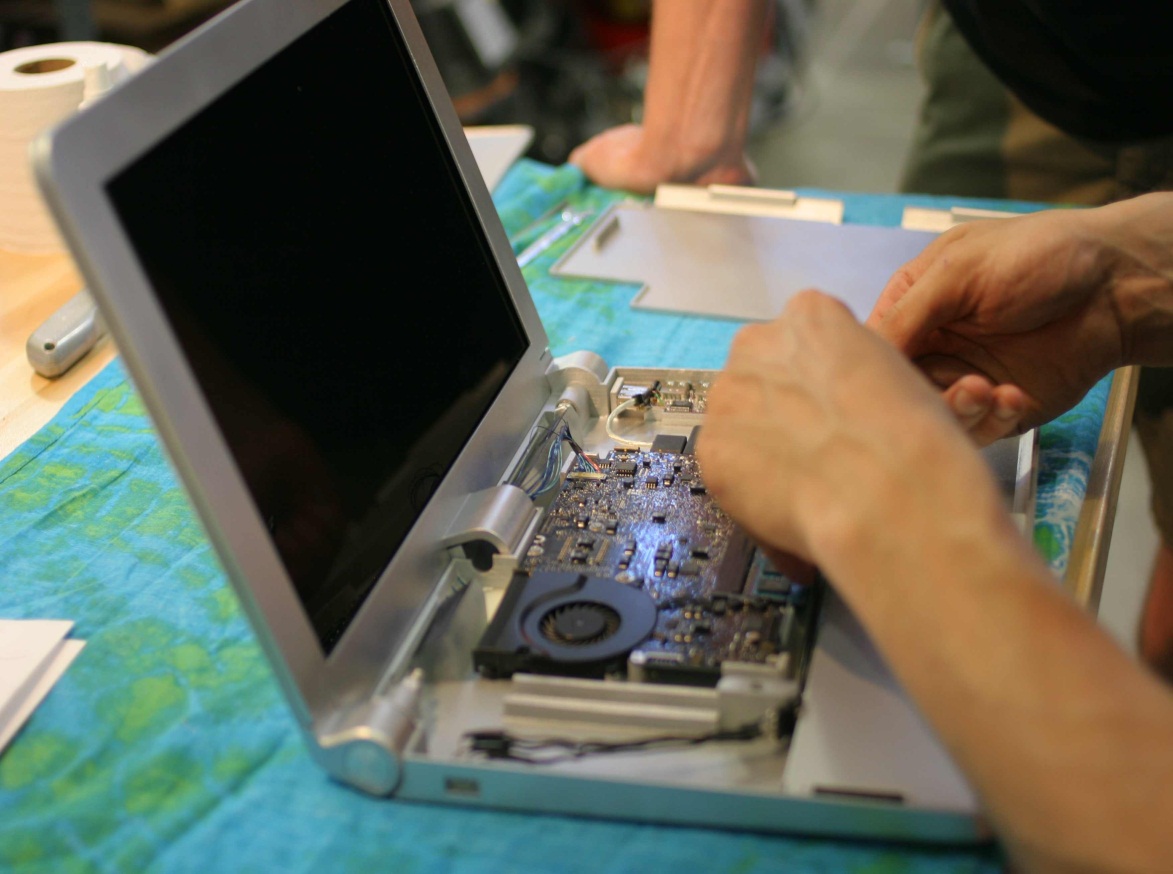 এসো আজ আমাদের পাঠের শিরোনাম
সাধারণ ট্রাবলশুটিং
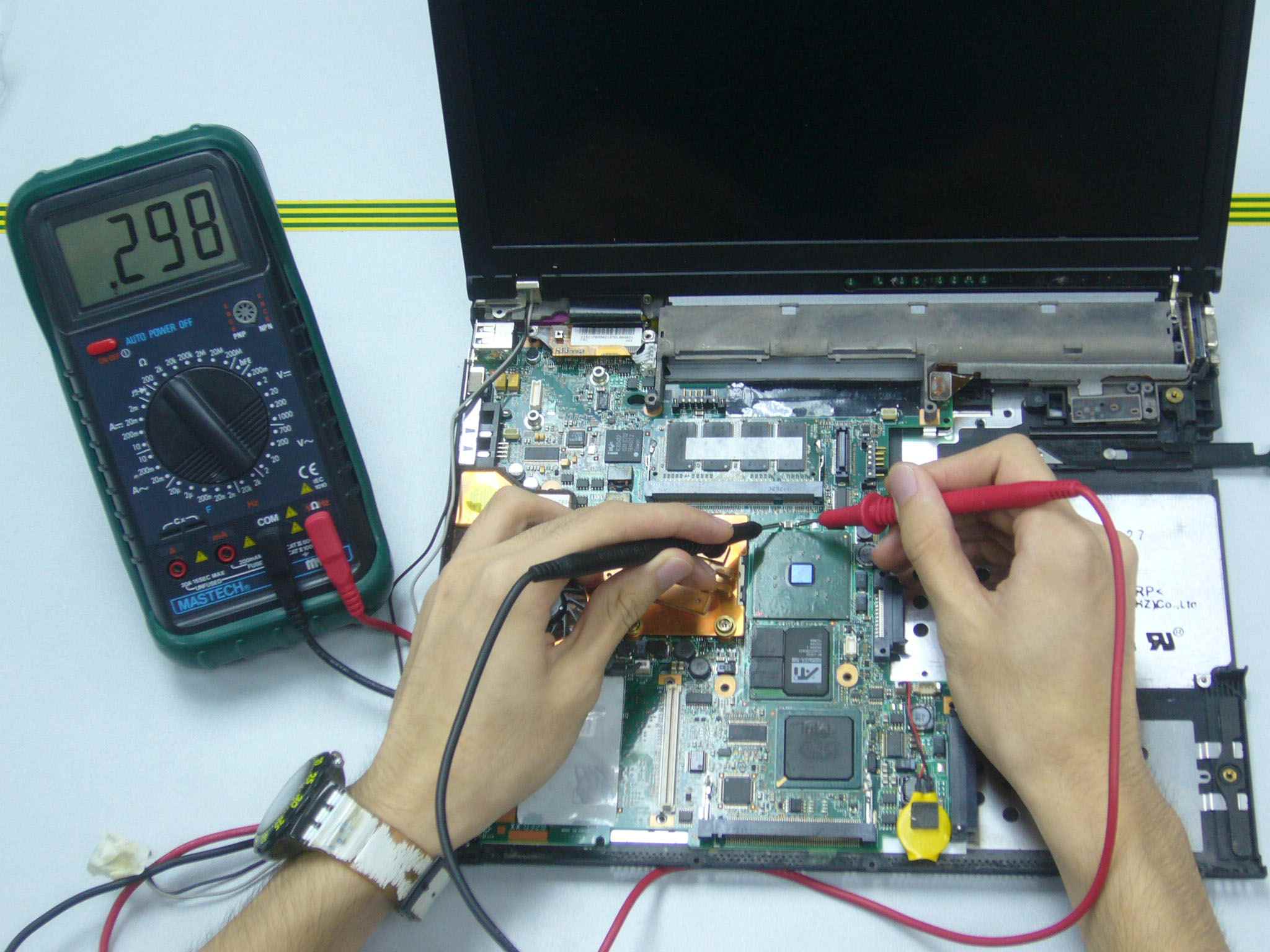 শিখনফল
এই পাঠ শেষে শিক্ষার্থীরা-
১। কম্পিউটারের ট্রাবলশুটিং কি তা বলতে পারবে।
২। মাউস ডিটেক্ট না করলে কিভাবে সমাধান করা যায় তা দেখাতে পারবে।
৩। কম্পিউটারের সাধারণ সমস্যার ট্রাবলশুটিং করতে পারবে।
এসো ট্রাবলশুটিং সম্পর্কে জানার চেষ্টা করি
ট্রাবলশুটিং
সমস্যার উৎস
বা
উৎপত্তিস্থল নির্ণয়ের প্রক্রিয়া
ট্রাবলশুটিং হচ্ছে এমন কিছু যা, একটি নির্দিষ্ট সীমার মধ্যে থেকে করতে হয়।
কম্পিউটারের বিভিন্ন ধরণের সমস্যার সমাধান করার পদ্ধতিকেই ট্রাবলশুটিং বলা হয়।
সাধারণত হার্ডওয়্যার সম্পর্কিত সমস্যার ক্ষেত্রে ট্রাবলশুটিং কথাটি ব্যবহৃত হয়ে থাকে।
ট্রাবলশুটিং কেন করতে হয় তা জানার চেষ্টা করি
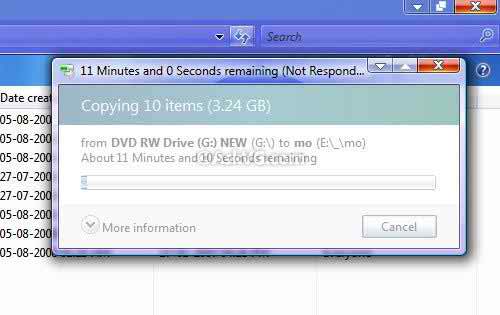 কম্পিউটার কয়েক মিনিট পর পর হ্যাং হওয়া, রিবুট, রিস্টার্ট হয়ে যাওয়া।
ট্রাবলশুটিং কেন করতে হয় তা জানার চেষ্টা করি
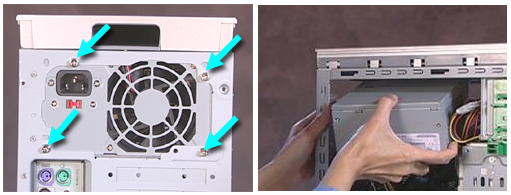 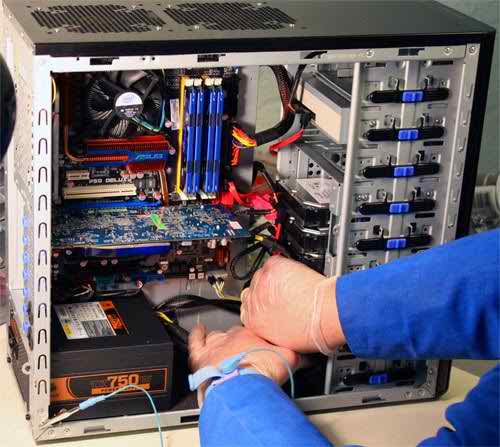 কম্পিউটারের মেটাল অংশে স্পর্শ বা হাত লাগলে শক্ করা।
ট্রাবলশুটিং কেন করতে হয় তা জানার চেষ্টা করি
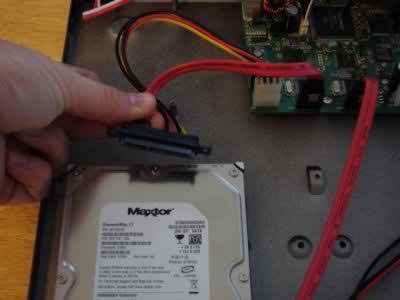 DISK BOOT FAILURE - INSERT SYSTEM DISK AND PRESS ENTER
কম্পিউটার স্বাভাবিক বুটিং করছেনা অথবা হার্ডডিক্স পাচ্ছে না।
একক কাজ
সময়ঃ ৩ মিনিট
১। কম্পিউটারের ট্রাবলশুটিং বলতে কি বুঝ?
একক কাজের সমাধান
১। কম্পিউটারের বিভিন্ন ধরণের সমস্যা নির্দিষ্ট সীমার মধ্যে থেকে সমাধান করার পদ্ধতিকেই ট্রাবলশুটিং বলা হয়।
ট্রাবলশুটিং কেন করতে হয় তা জানার চেষ্টা করি
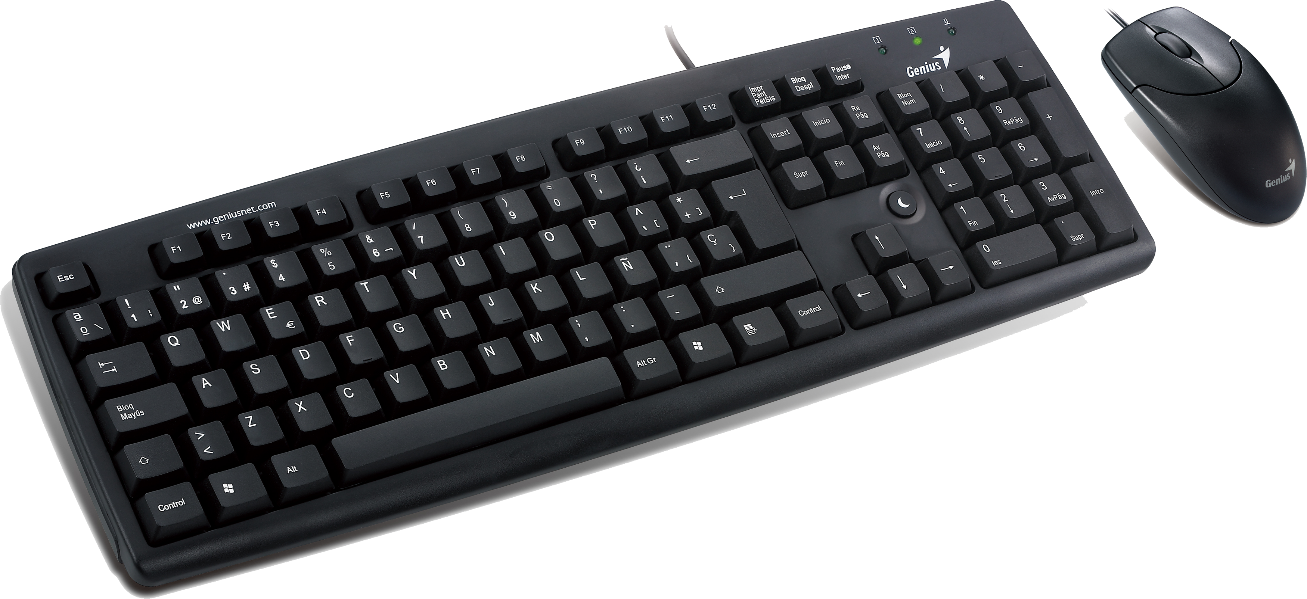 কী-বোর্ড সঠিক ভাবে কাজ করছে না।
ট্রাবলশুটিং কেন করতে হয় তা জানার চেষ্টা করি
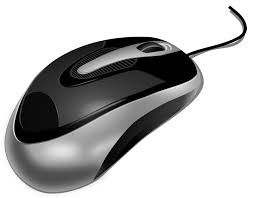 মাউস সঠিক ভাবে কাজ করছে না।
ট্রাবলশুটিং কেন করতে হয় তা জানার চেষ্টা করি
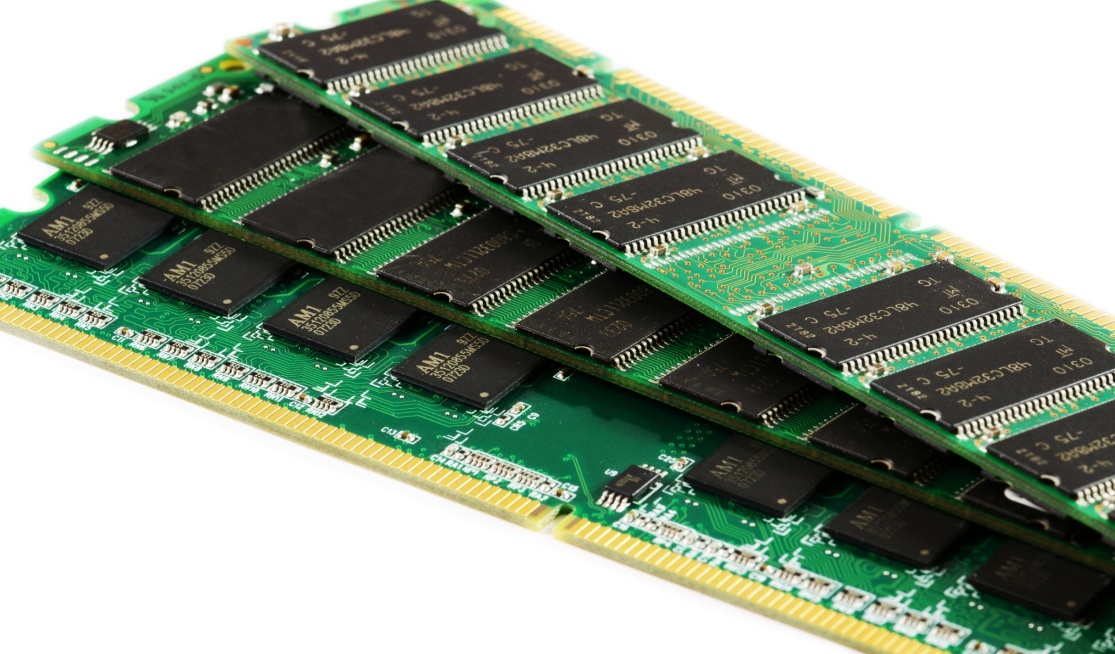 RAM (র‌্যাম) পাচ্ছেনা বা কাজ করছে না।
জোড়ায় কাজ
সময়ঃ ৫ মিনিট
১। মাউস ডিটেক্ট না করলে কিভাবে সমাধান করা যায় তা লিখ।
জোড়ায় কাজের সমাধান
১। মাউস ডিটেক্ট করানোর জন্য নিম্ন লিখিত ধাপ গুলো অনুসরন করা যায়- 
মাউসের সংযোগ ক্যাবল ঠিক আছে কিনা তা লক্ষ্য করতে হবে। 
প্রয়োজনে পোর্ট পরিবর্তন করতে হবে। 
বায়োসে প্রবেশ করে মাউস ডিজ্যাবল থাকলে এনাবল করে নিতে হবে। 
এর পরেও সমস্যা দেখালে নতুন মাউস লাগাতে হবে।
ট্রাবলশুটিং কেন করতে হয় তা জানার চেষ্টা করি
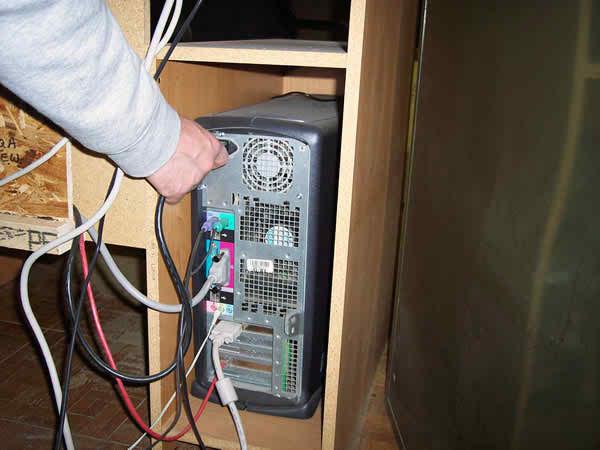 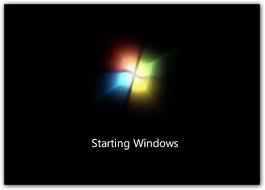 সিস্টেম চালু হচ্ছে না
হ্যাং হওয়ার কারনে ডেক্সটপ প্রস্তুত হচ্ছে না
ট্রাবলশুটিং কেন করতে হয় তা জানার চেষ্টা করি
মনিটর পাওয়ার পাচ্ছে না বা কিছু দেখা যাচ্ছে না
ট্রাবলশুটিং কেন করতে হয় তা জানার চেষ্টা করি
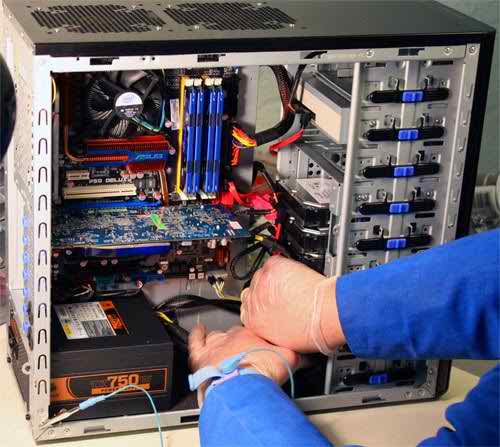 সিস্টেম চালু হচ্ছে না বা পাওয়ার ছেড়ে দিচ্ছে
ট্রাবলশুটিং কেন করতে হয় তা জানার চেষ্টা করি
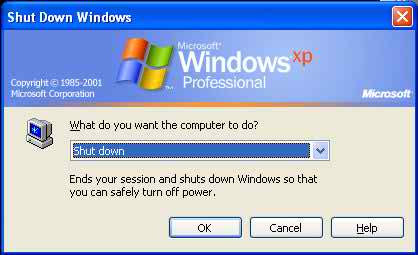 কয়েক মিনিট পর পর বন্ধ বা Shutdown হয়ে যাওয়া
দলগত কাজ
সময়ঃ ৭ মিনিট
১। উইন্ডোজ রান করার সময় হ্যাং বা আটকে গেলে কি করতে হয় বর্ণনা কর?
দলগত কাজের সমাধান
১। আপগ্রেড এন্টিভাইরাস চালিয়ে হার্ডডিস্কে কোনো প্রকার ভাইরাস আছে কিনা চেক করে নিতে হবে।

২। হার্ডডিস্ক থেকে গুরুত্বপূর্ণ ডাটা অন্যত্র ব্যাকআপ নিয়ে হার্ডডিস্কের “C” ড্রাইভ ফরম্যাট করে নতুন করে উইন্ডোজ ইনস্টল করতে হবে। 

কাজটি সার্ভিস সেন্টারে নিয়ে অভিজ্ঞ কাউকে দিয়ে করানো ভালো।
মূল্যায়ন
১। কোনটি আধুনিক পৃথিবীর সম্পদ?
(খ) উপাত্ত
(ক) তথ্য
(ঘ) ইন্টারনেট
(গ) কম্পিউটার
২। কম্পিউটারে টেম্পোরারি ফাইল বেশি হলে কী ঘটে?
(খ) কম্পিউটারের গতি বেড়ে যায়
(ক) কম্পিউটার স্লো হয়ে যায়
(ঘ) ইন্টারনেটে প্রবেশ করা যায় না
(গ) এন্টিভাইরাস কাজ করে না
মূল্যায়ন
৩। সফটওয়্যার ইনস্টল করতে হলে অবশ্যই দেখতে হবে-
i. হার্ডওয়্যার সেটিকে সাপোর্ট করে কিনা
ii. এন্টিভাইরাস সফটওয়্যারটি বন্ধ করা হয়েছে কিনা
iii. এডমিনিস্ট্রেটরের অনুমতি আছে কিনা
নিচের কোনটি সঠিক?
(খ) i ও iii
(ক) i ও ii
(ঘ) i, ii ও iii
(গ) ii ও iii
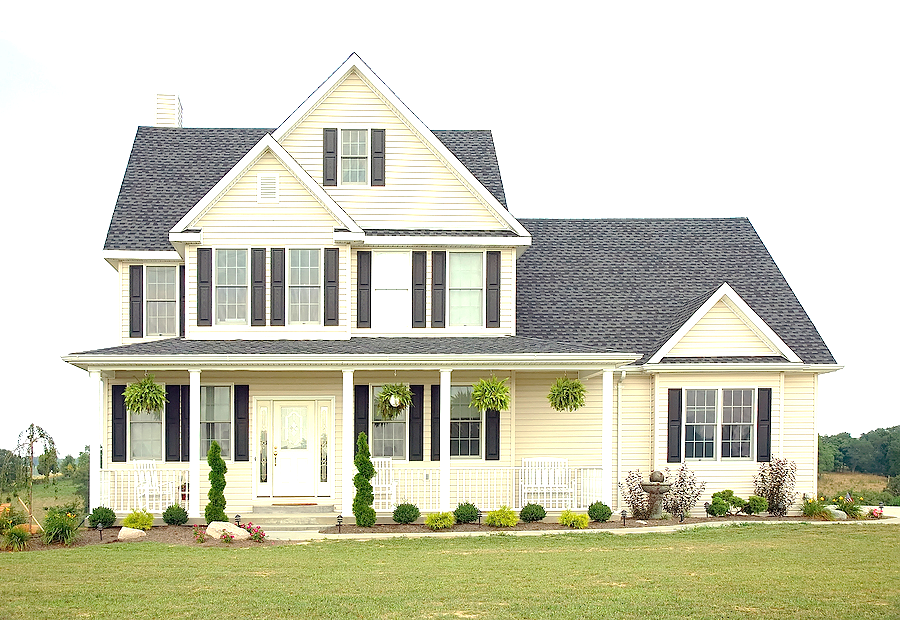 ‘কম্পিউটারের সাধারণ ট্রাবলশ্যুটিং জেনে রাখা অত্যন্ত গুরুত্বপূর্ণ’- উক্তিটি যুক্তিসহ ব্যাখ্যা কর।
বাড়ির কাজ
সকলের সুস্থতা কামনা করে শ্রেণির কার্যক্রম শেষ করছি। পরবর্তি ক্লাশে আবার দেখা হবে। সবাই ভাল থেকো।